Title
Your Name

CJ450

Grantham University
*Title slide does not count towards minimum slide number
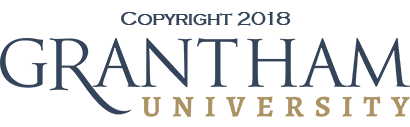 Agenda
*Agenda slide does not count towards minimum slide number
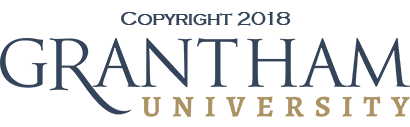 Event #(Title + Date)
INCIDENT Overview: WHAT Happened…HOW did it Happen?

Diagrams, Pictures, Timelines are encouraged
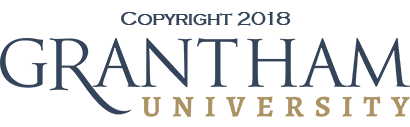 Event Investigation(Multiple Slides are OK)
Analyze the Evidence:

Was this similar to other events?

What kind of warnings were there?
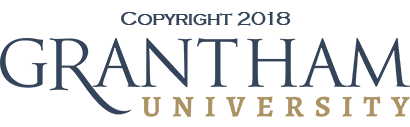 Analysis of the Perpetrators(Several Slides will  be required)
Determine the group/individuals motivations and goals

Analyze the Target selection.

Analyze the Method of Attack and the Measures of Effectiveness of the Attack

Analyze the role/impact of the Media/Social Media and/or Internet
*This is the most important section of the Presentation
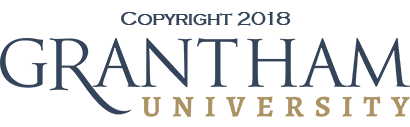 Assessment
What sort of Threat does this represent for the future?
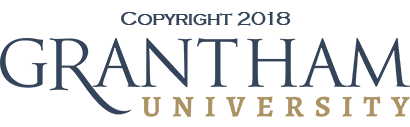 References
*Reference slide does not count towards minimum slide number

THREE Scholarly sources are required, in addition to the Martin Textbook
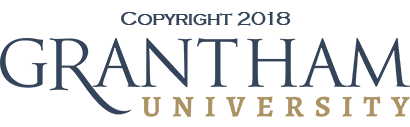